POMALÉ A RÝCHLE REAKCIE V BEŽNOM ŽIVOTE
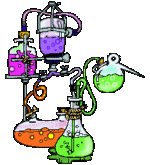 POMALÉ REAKCIE
Medzi pomalé reakcie patria krasové procesy. 
Základom je reakcia oxidu uhličitého (CO2) s vodou (H2O).
Voda preniká puklinami vápencov, rozrušuje ich. 
V podzemných vrstvách sa tvoriajaskyne.
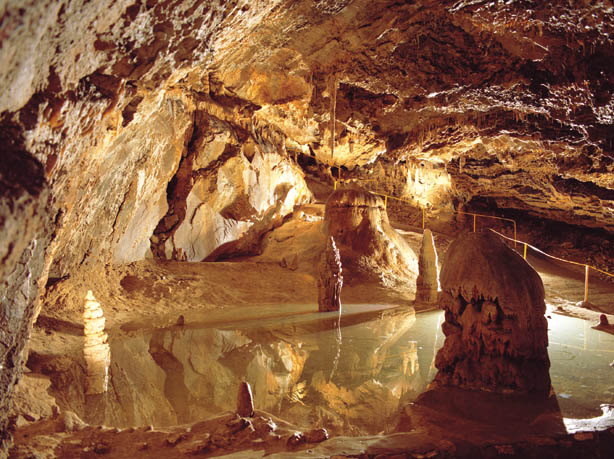 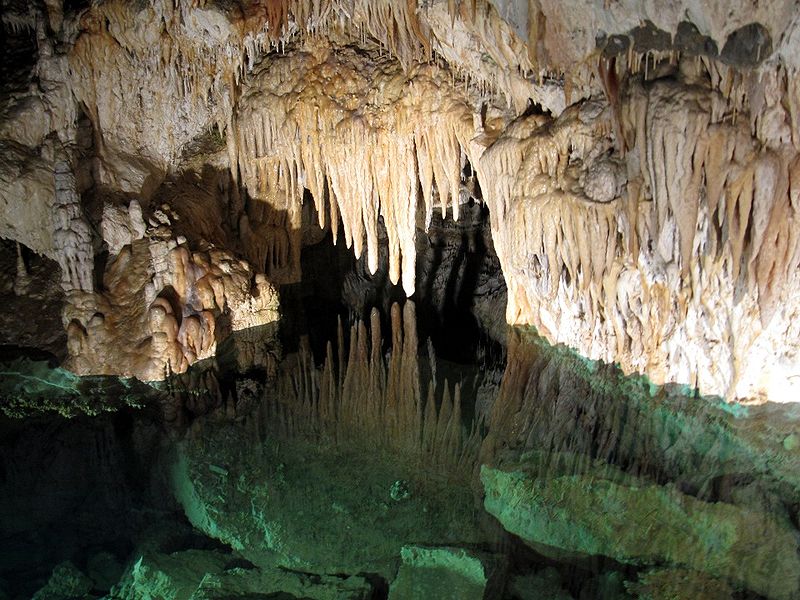 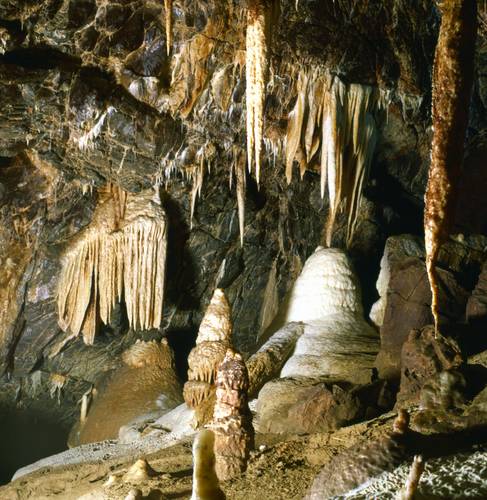 POMALÉ REAKCIE
Súčasne prebieha aj opačný proces: zo vzniknutého roztoku sa odparuje voda a oxid uhličitý → vápenec. 
Na Slovensku jaskyne – Driny. Domica, Belianska jaskyňa. 
Pôsobením kyslých dažďov sa budovy a sochy z vápenca rozpadávajú.
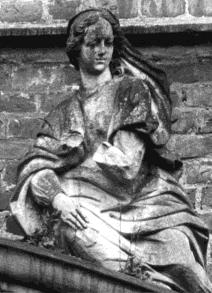 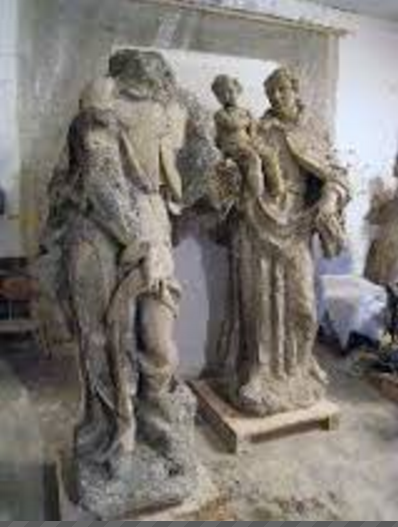 Čo spôsobuje hrdzavenie?
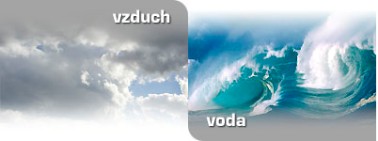 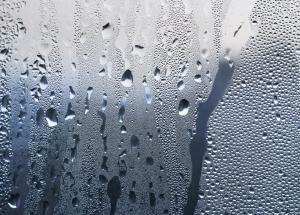 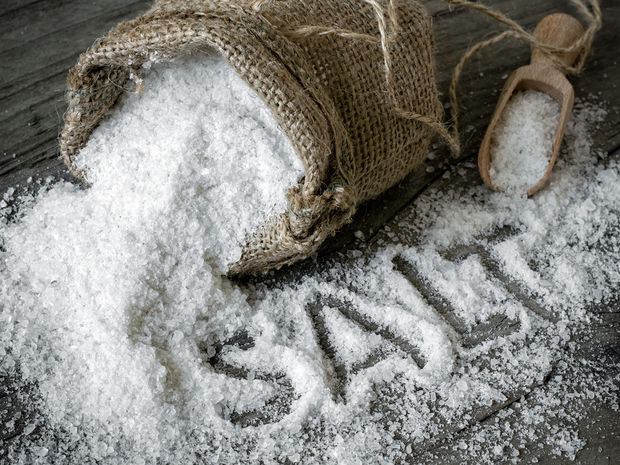 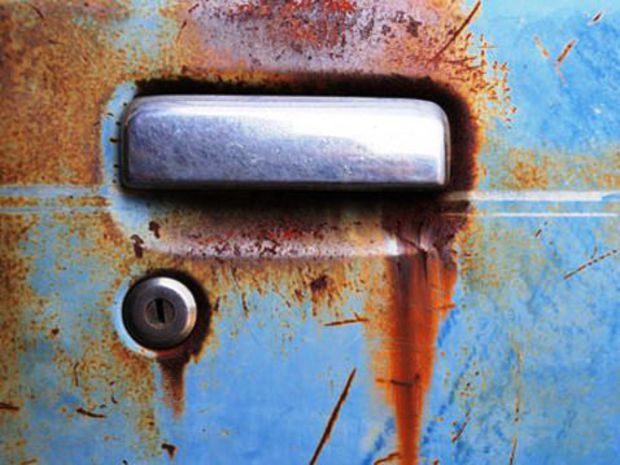 POMALÉ REAKCIE
Hrdzavenie – pomalá chemická reakcia.
Vzdušný kyslík a vlhkosť  reagujú so železným predmetom. 
Čím je vzduch teplejší, vlhkejší a ak je vyšší obsah soli, tým je reakcia rýchlejšia. 
Posýpanie ciest spôsobujerýchlejšie hrdzavenie kovov.
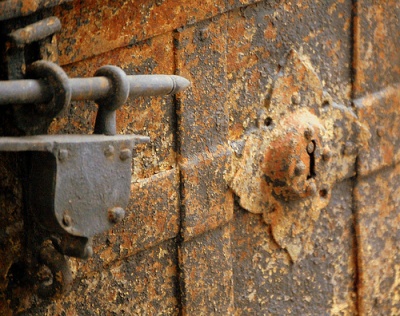 RÝCHLE REAKCIE
Reakcia látok s kyslíkom (horenie) patrí medzi rýchle reakcie.
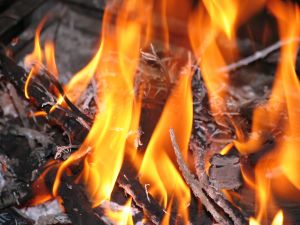 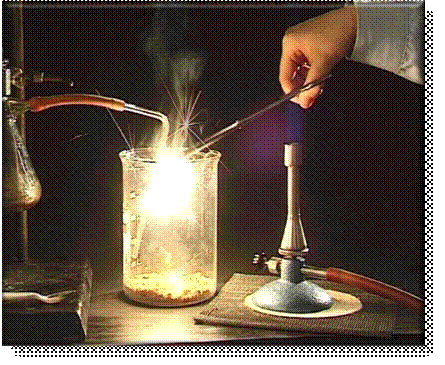 Reakcie v bežnom živote
Urýchľovanie chemických reakcií sa využíva pri výrobe rôznych látok. Napr. chemikálie, plasty, lieky.
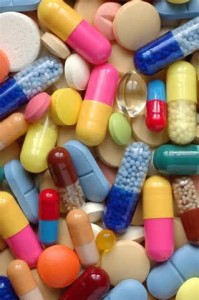 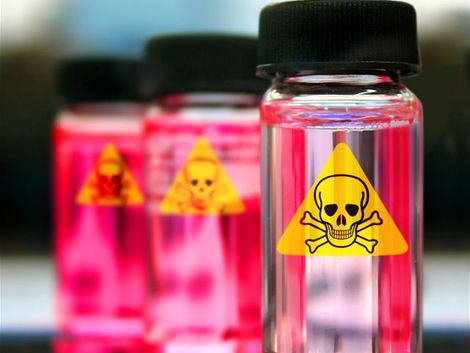 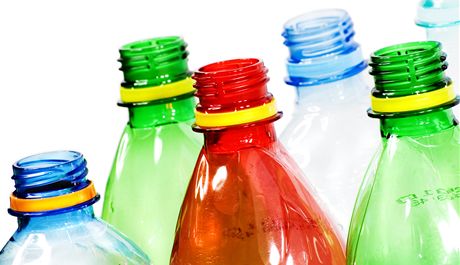 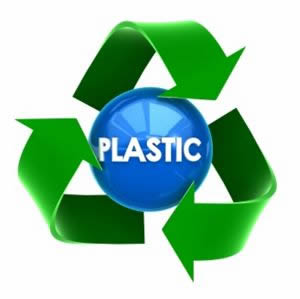 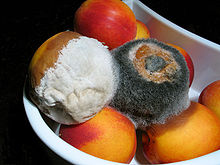 Spomalením chem. reakcií zamedzujeme hrdzaveniu, kazeniu potravín, starnutiu ľudského organizmu. 
Kovové predmety chránime pred vzduchom a vodou- natieraním farbou alebo lakom.
 	- vytvorením ochranných kovových povlakov
Pozinkovaním (odkvapové rúry)
Poniklovaním (ihly)
Pochrómovaním (časti auta)
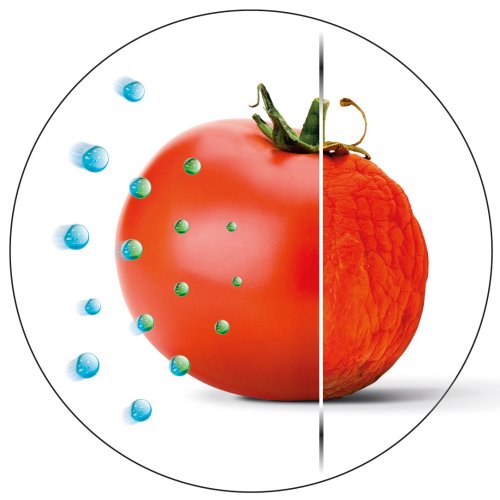 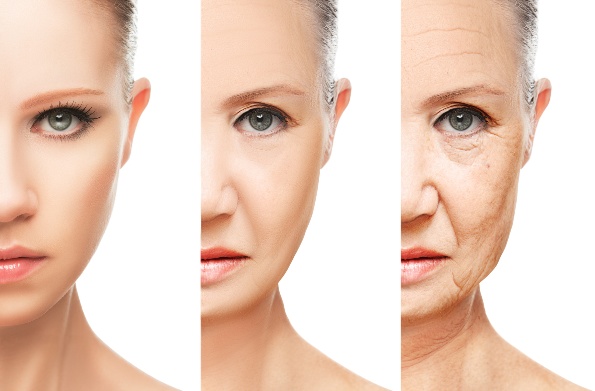 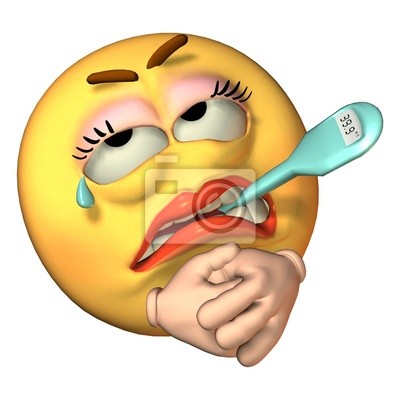 Reakcie v ľudskom tele
V ľudskom tele prebieha veľké množstvo chemických reakcií.
Pri zvýšenej teplote organizmu sa mobilizujúobranné mechanizmy, ktoré pomáhajú vysporiadať sa s pôvodcami ochorenia. 
Zrýchľujú sa reakcie imunitného systému,reakcie na tvorbu protilátok. 
Zväčšuje sa aktivita bielych krviniek, spomaľuje sa rast mikroorganizmov, ktoré spôsobujú ochorenia.
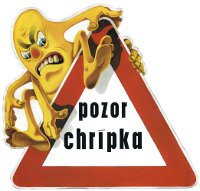 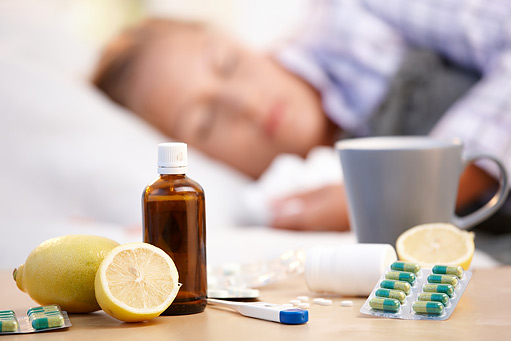 Reakcie v ľudskom tele
Vysoká horúčka tlmí imunitné reakcie.
Dlhodobá horúčka spôsobuje poruchy niektorých orgánov. 
Horúčku treba znižovať podávaním liekov prípadne zábalmi.
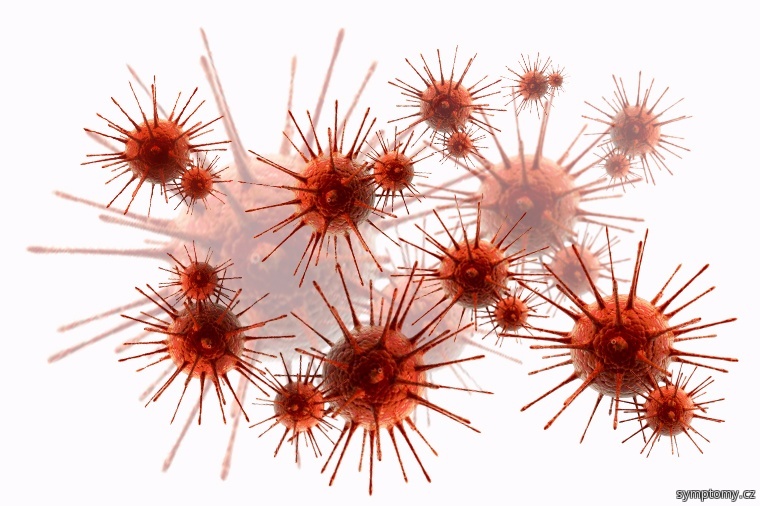 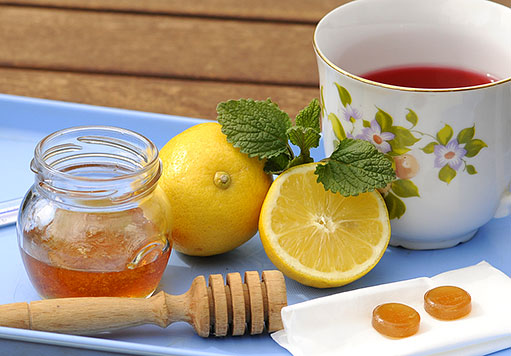 Rozdeľte reakcie na pomalé a rýchle:
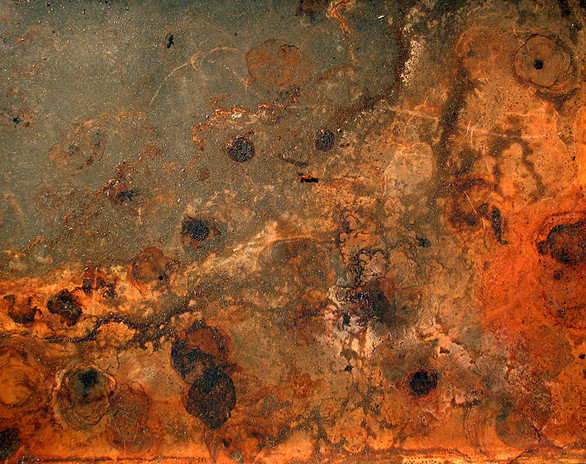 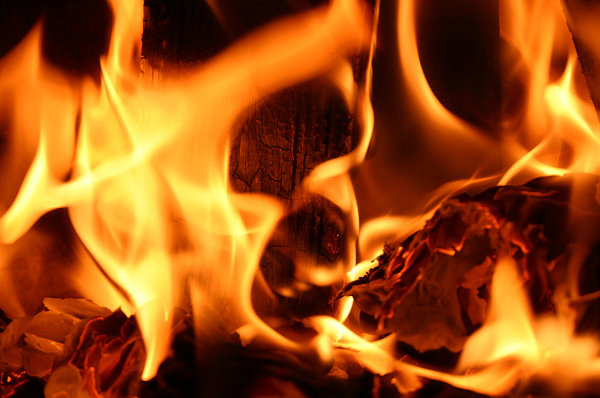 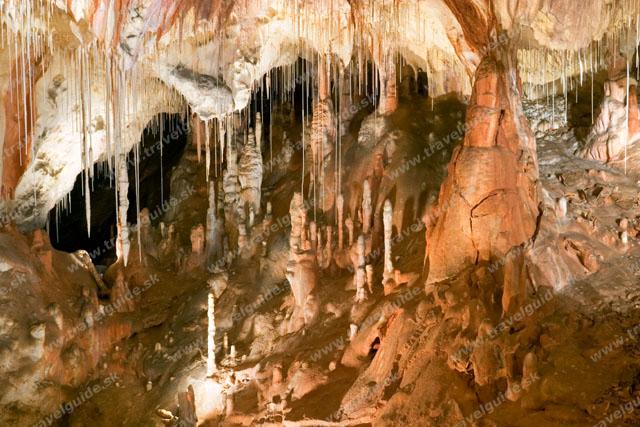 Horenie
Hrdzavenie
Vznik kvapľov
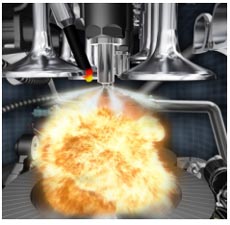 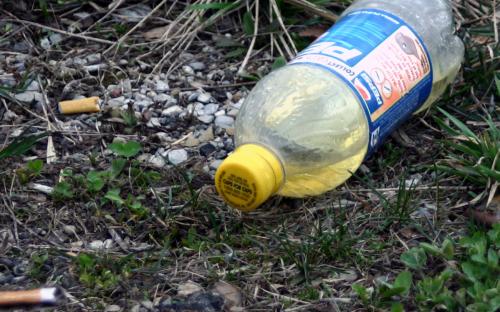 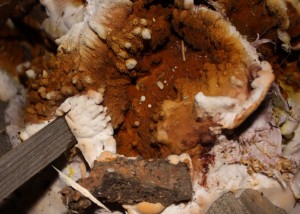 Rozklad plastov
Hnitie dreva
Spaľovanie benzínu